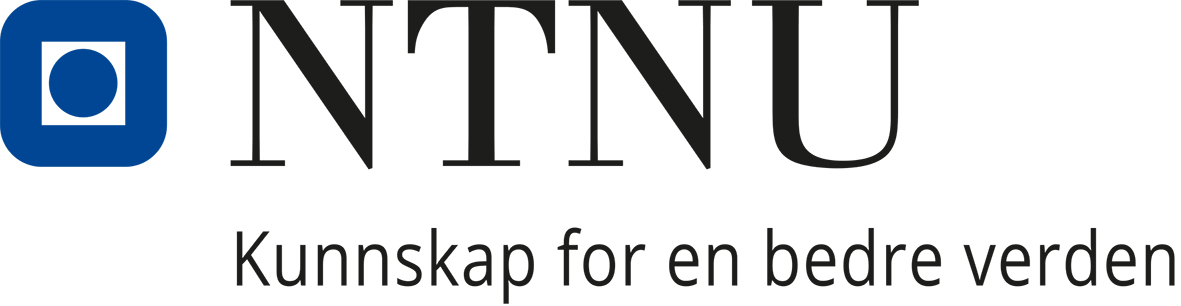 Styringsgruppemøte, gjenoppretting
31. januar 2022 14.00-15.30 
Agenda
Agenda
14.00 Innledning ved Anne K.
14.10 Status påbegynte saker på IMS og IHK
Hva har skjedd etter styringsgruppas vedtak om Hovedfagsbiblioteket?
Forslag til videreutvikling av organisering av gjenopprettingsarbeidet
Langtidsplanlegging fram mot 2025 og hvordan forberede oss på 	evaluering av gjenopprettingsarbeidet
15.00 Noen nye saker vi bør snakke om, ta tak i?
15.25 Oppsummering
15.30 Slutt